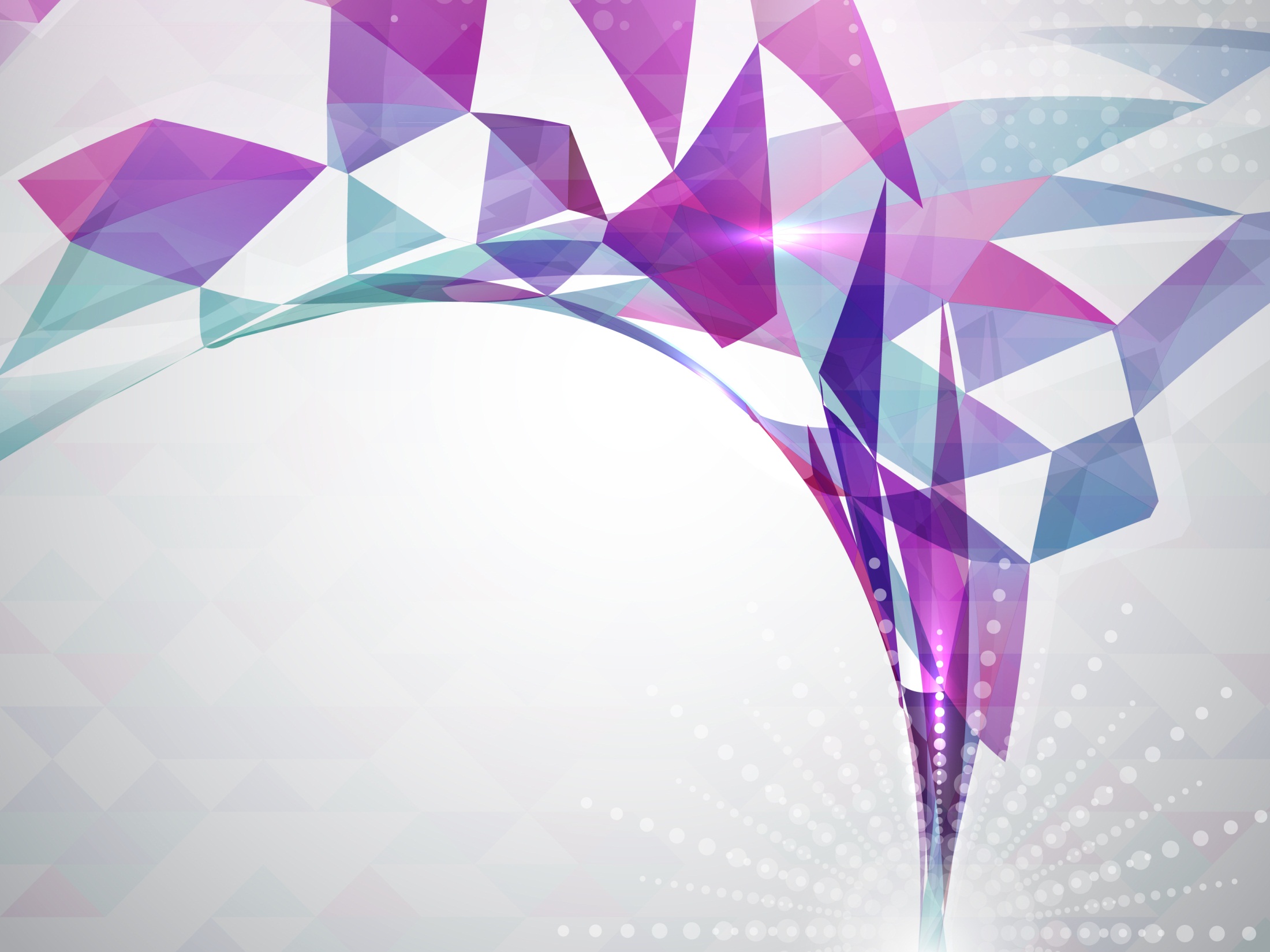 Физкультурно-спортивная составляющая в образовании кадет
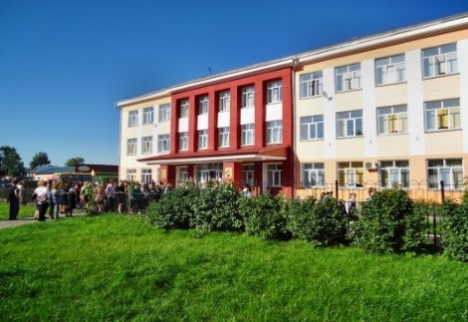 Иванов Александр Николаевич,учитель физической культурыМБОУ «Яйская СОШ №2»
Кадетский класс
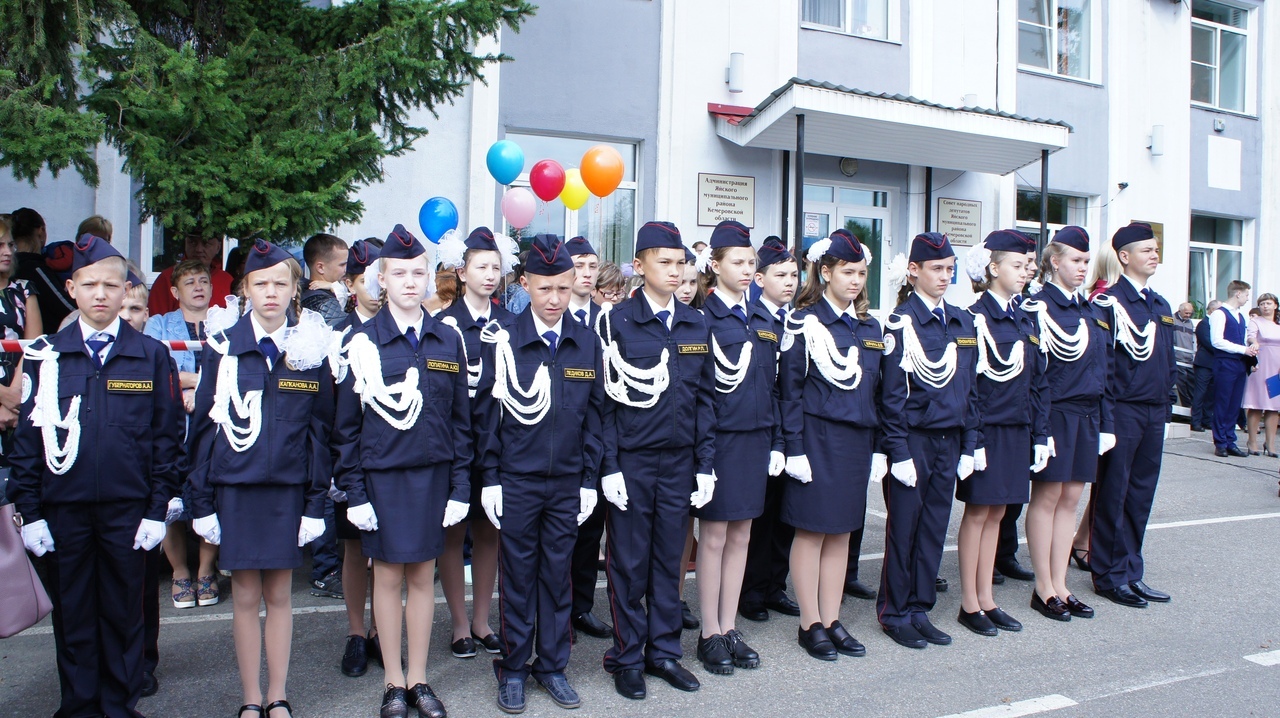 Строевая подготовка
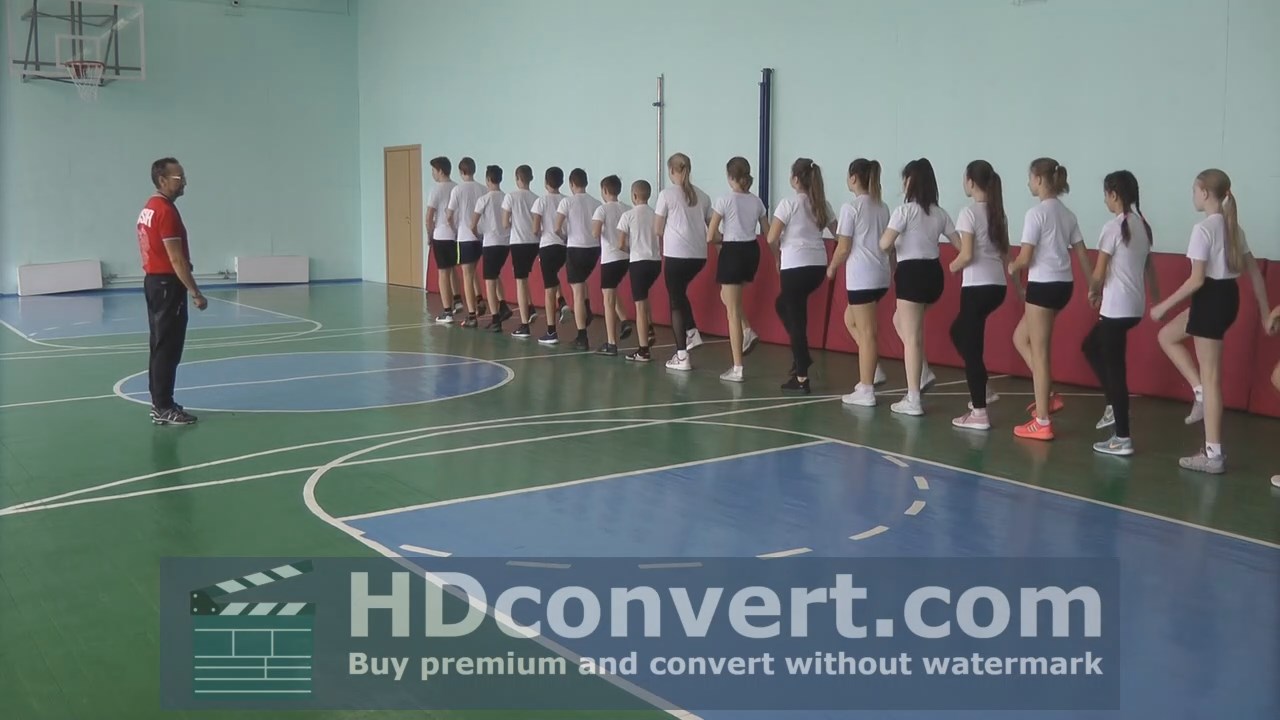 Строевая подготовка
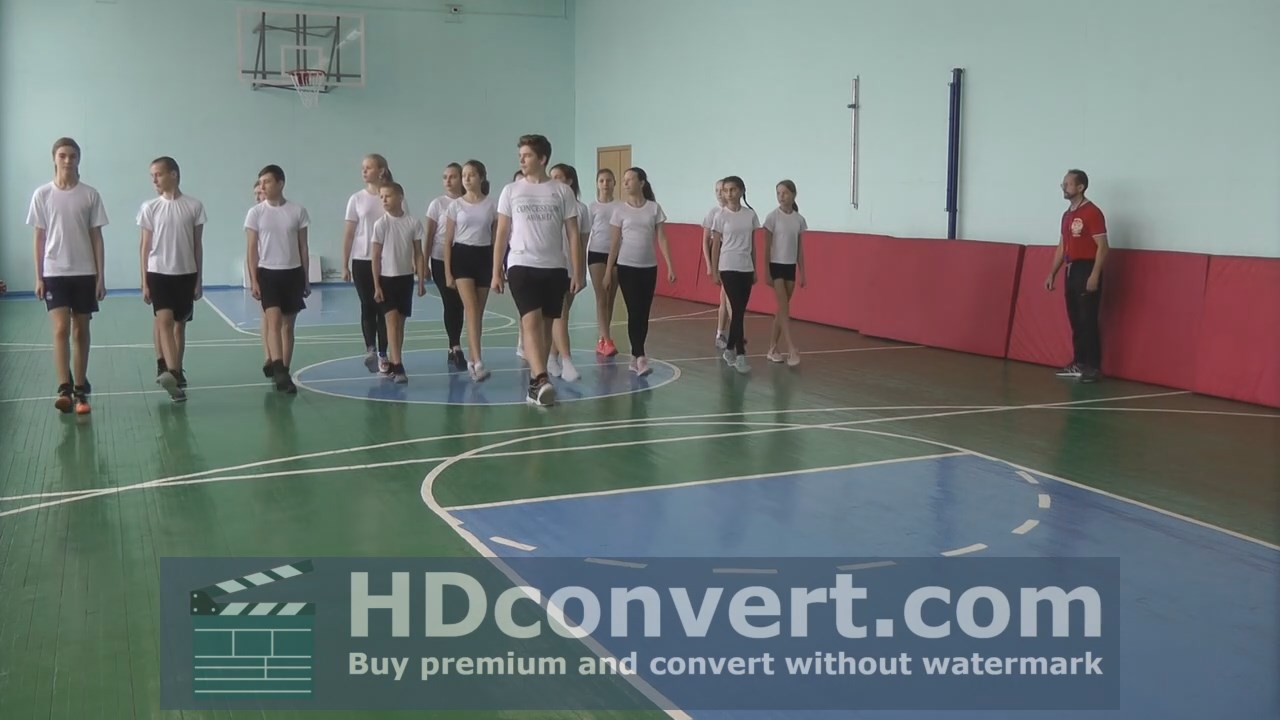 Разминка
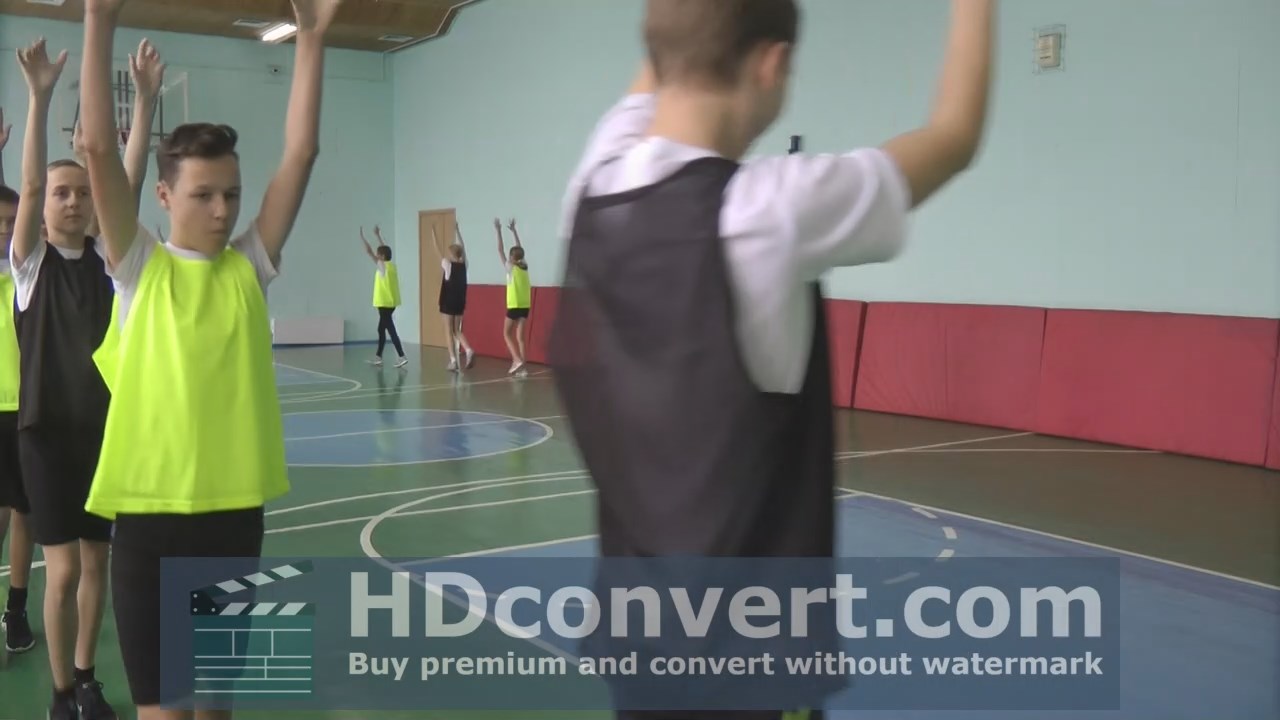 Разминка
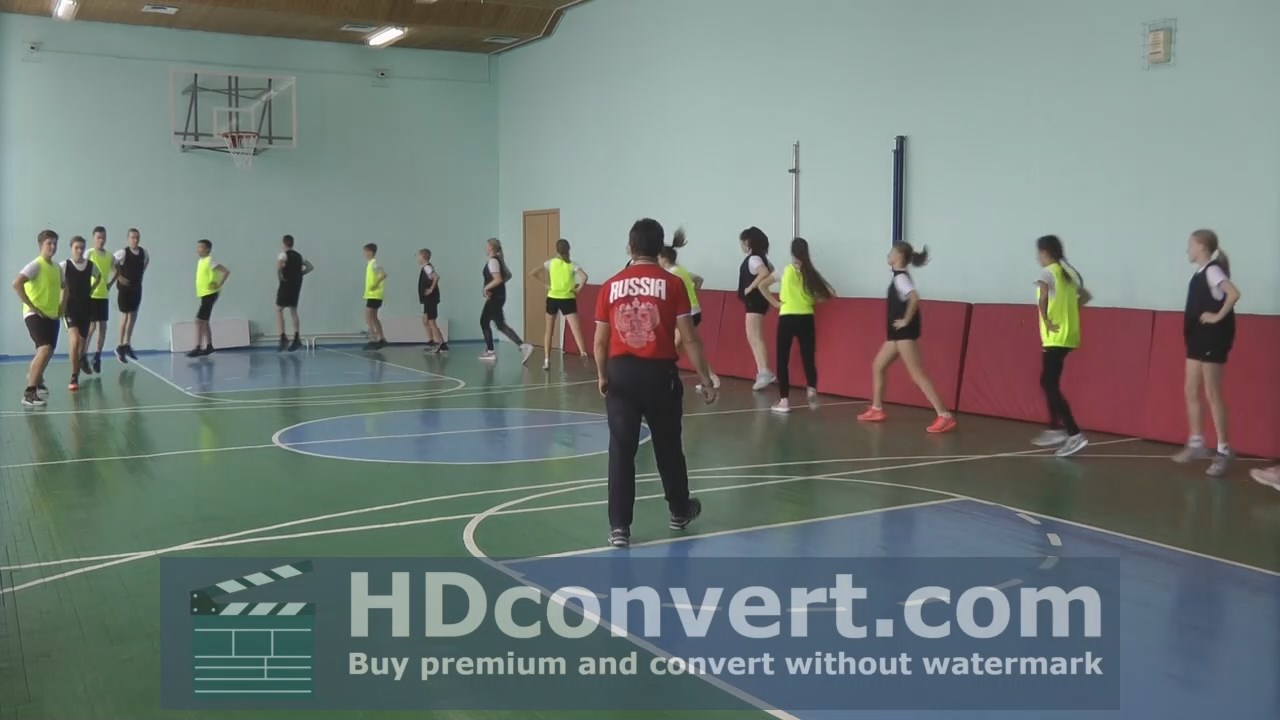 «Нет слова «НЕ МОГУ», есть слово «НАДО».
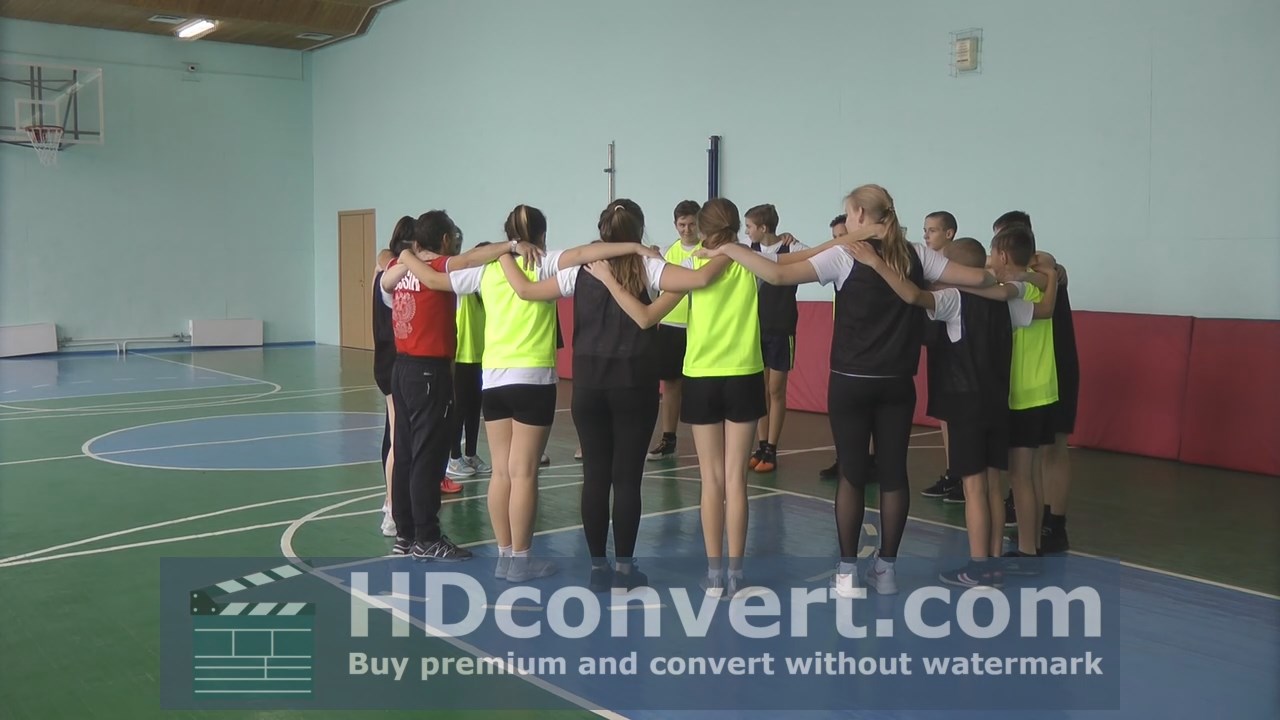 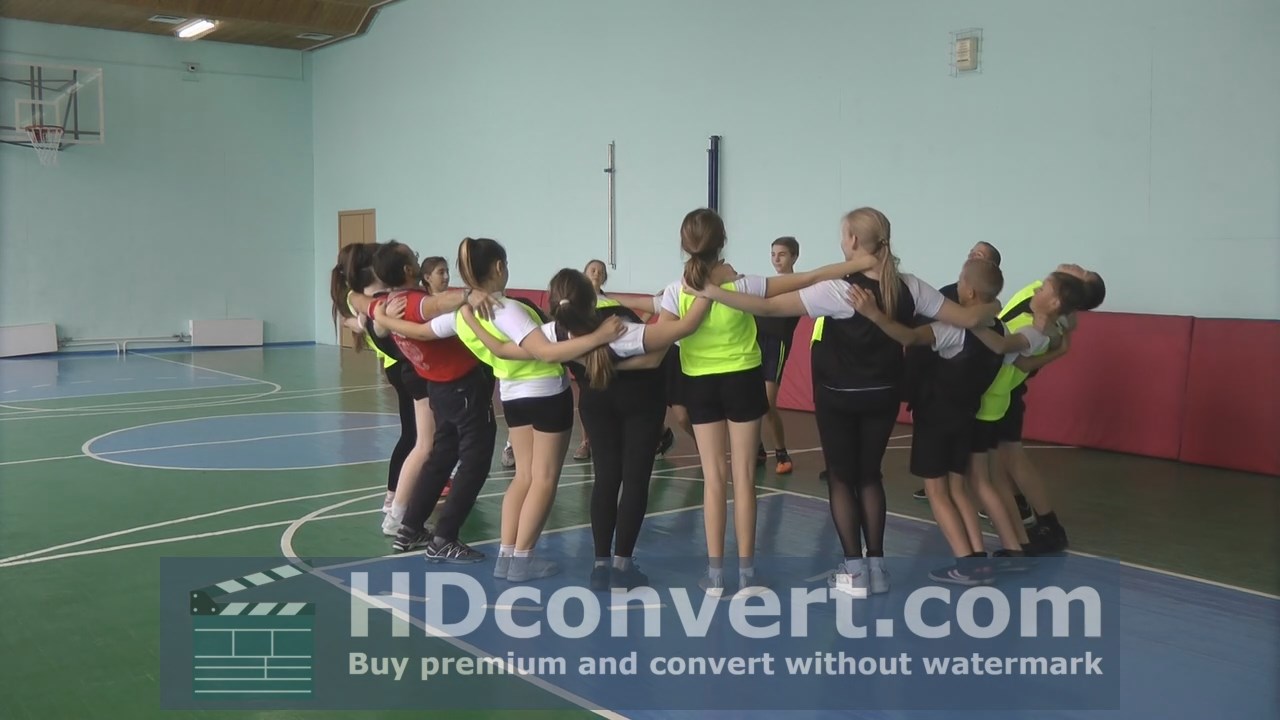 «Один за всех и все за одного»
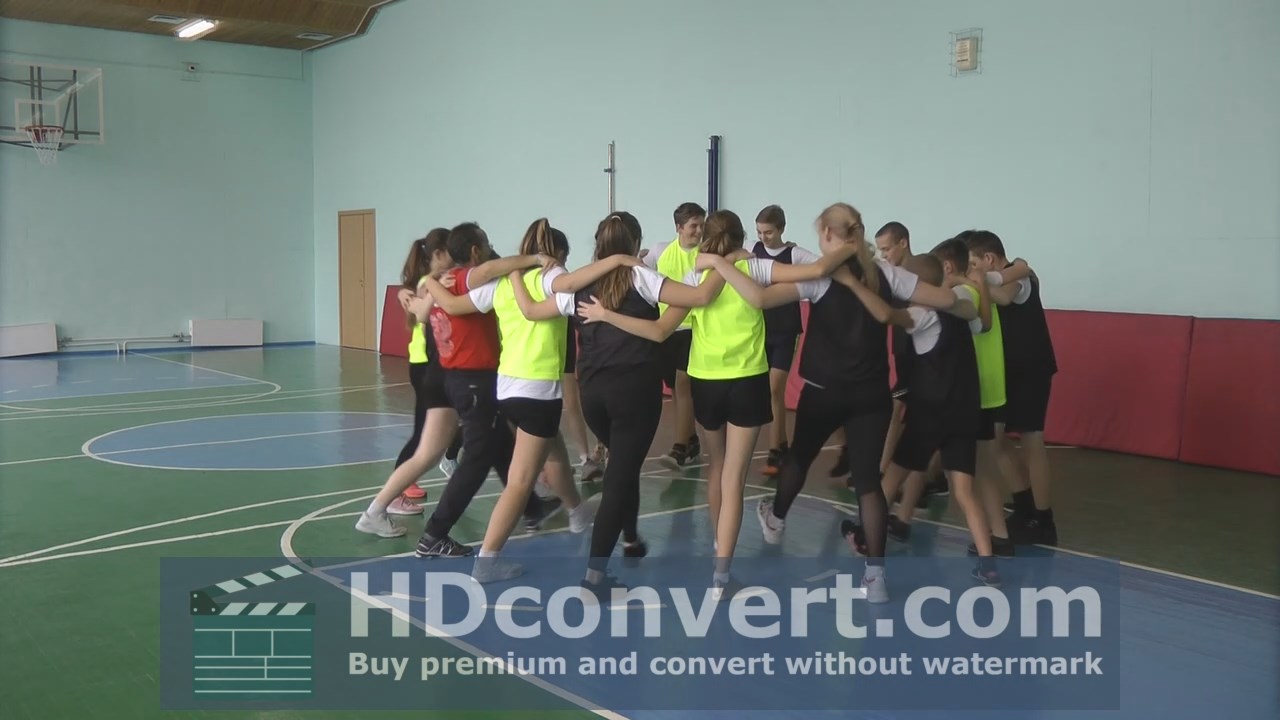 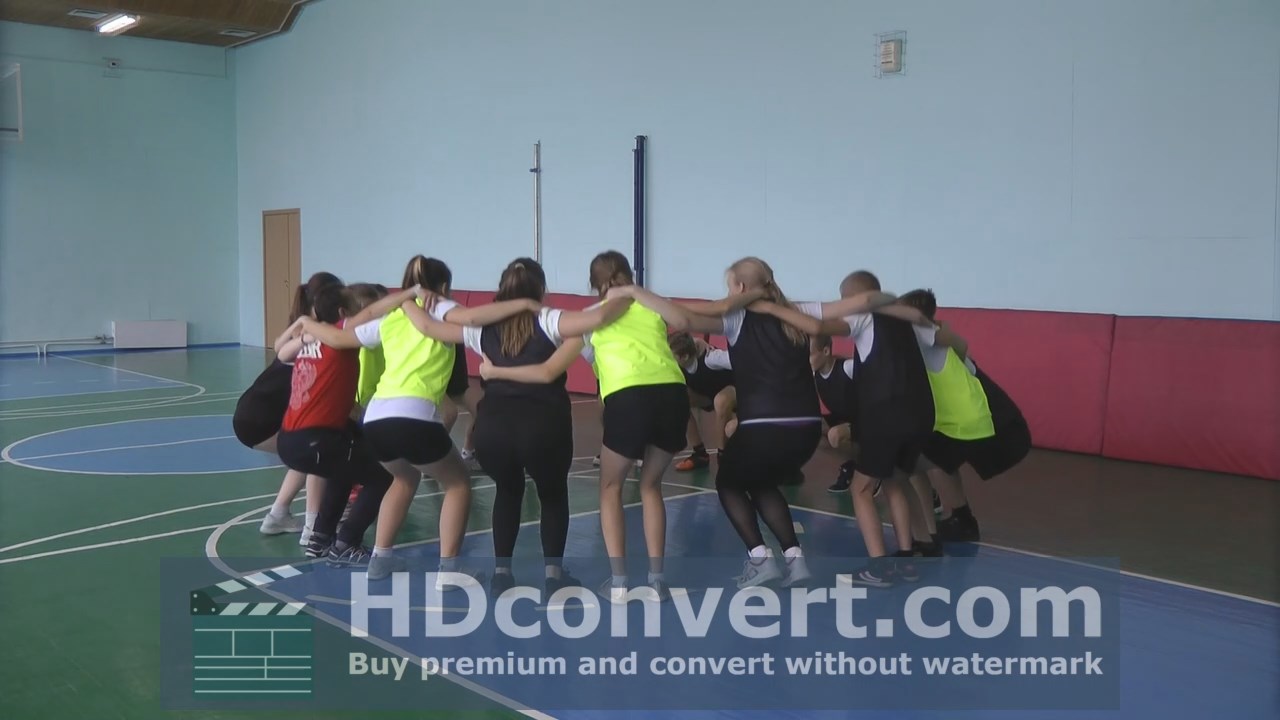 Упражнения в шеренге на матах
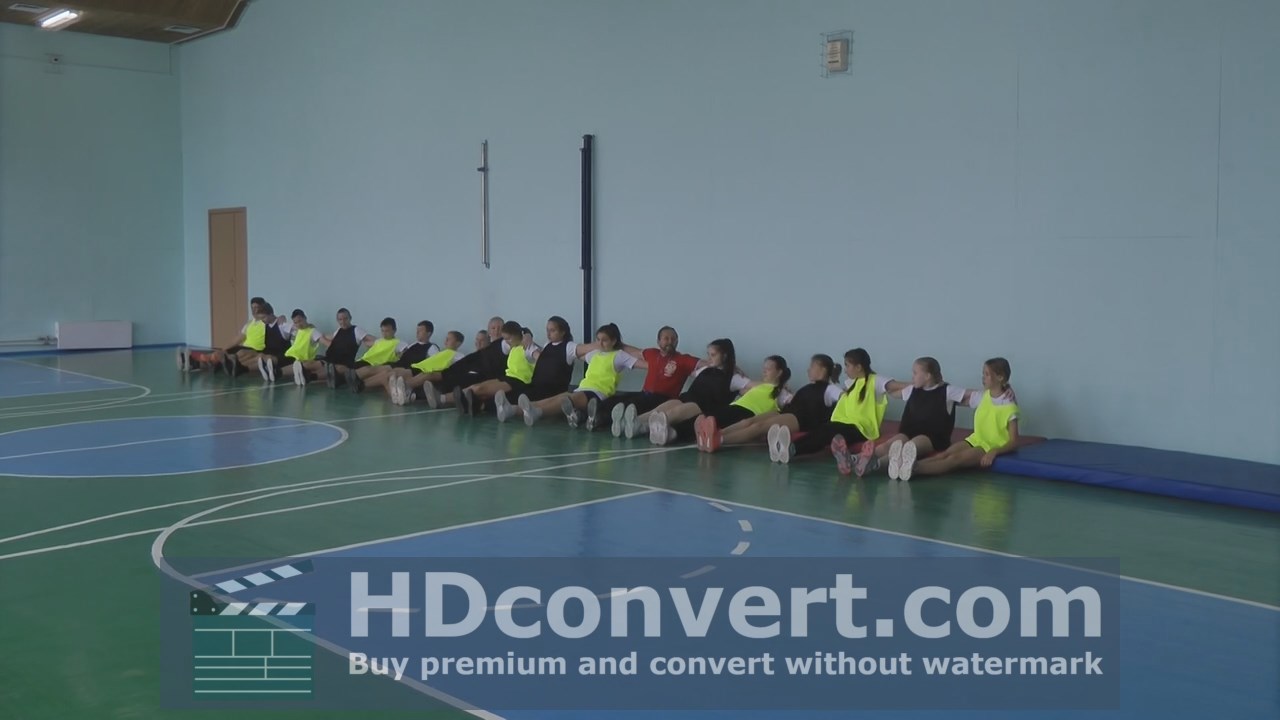 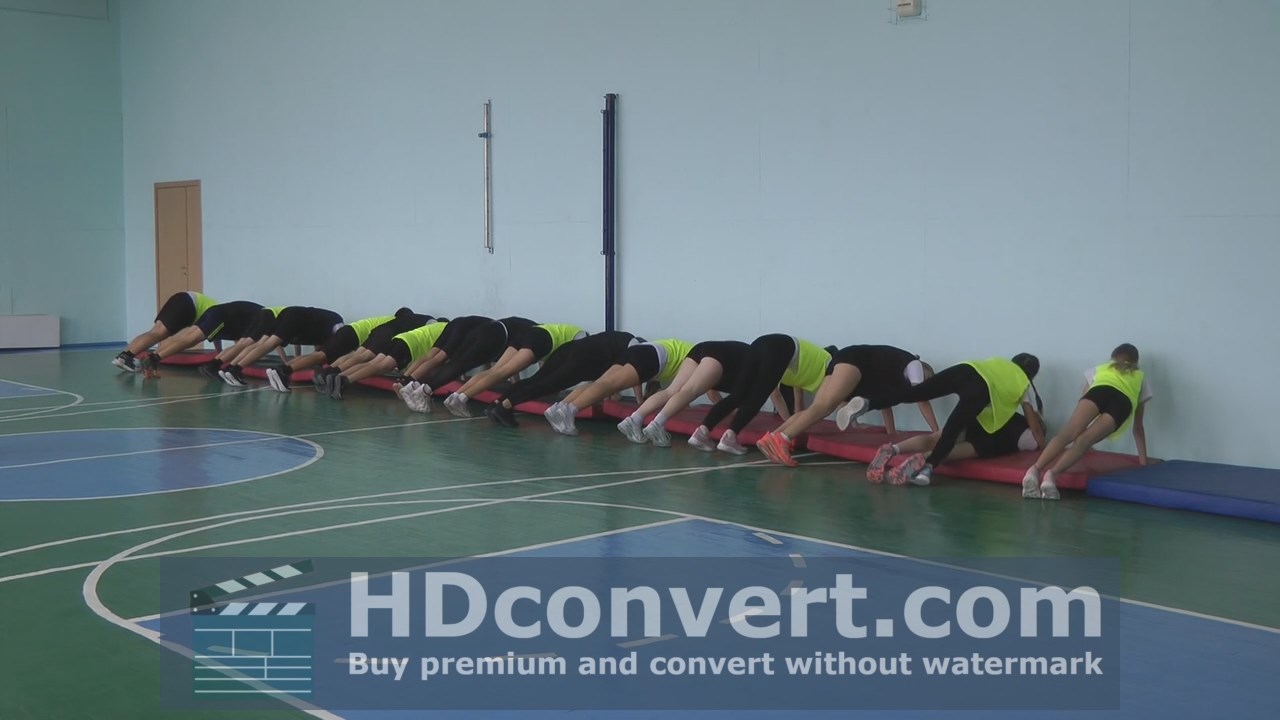 «Тараканий бег»
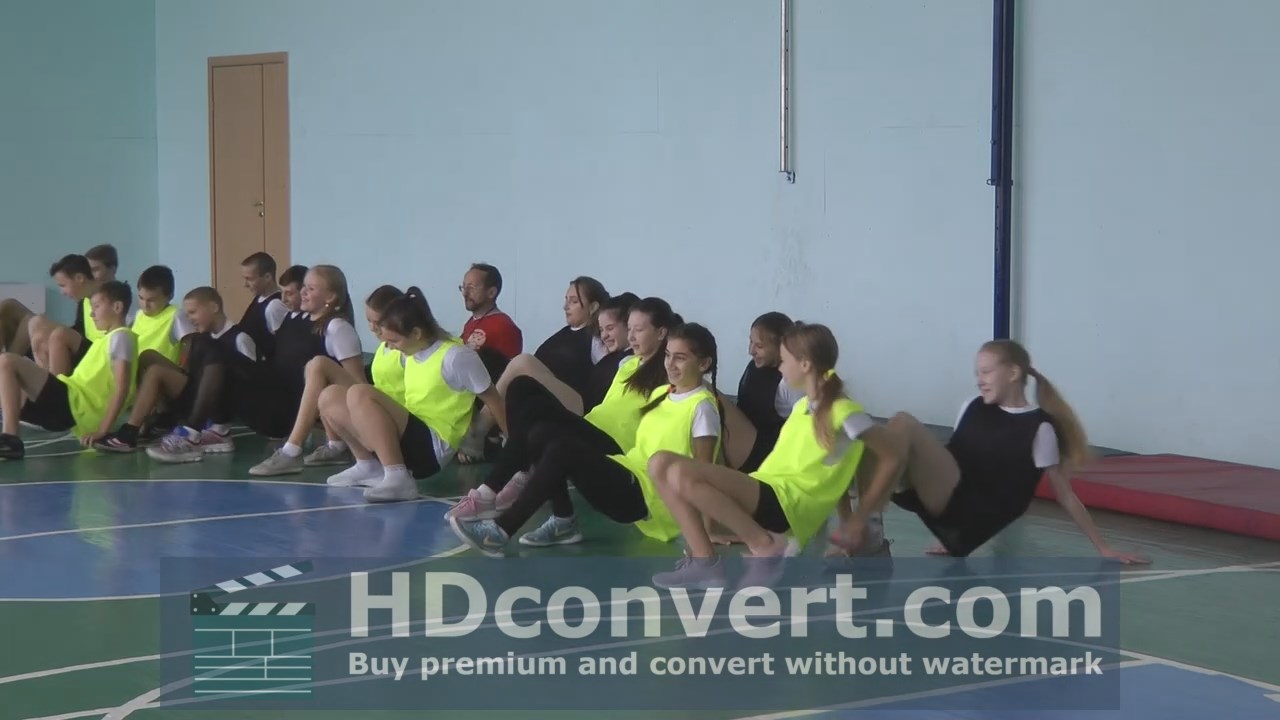 Упражнение «Бёрпи»
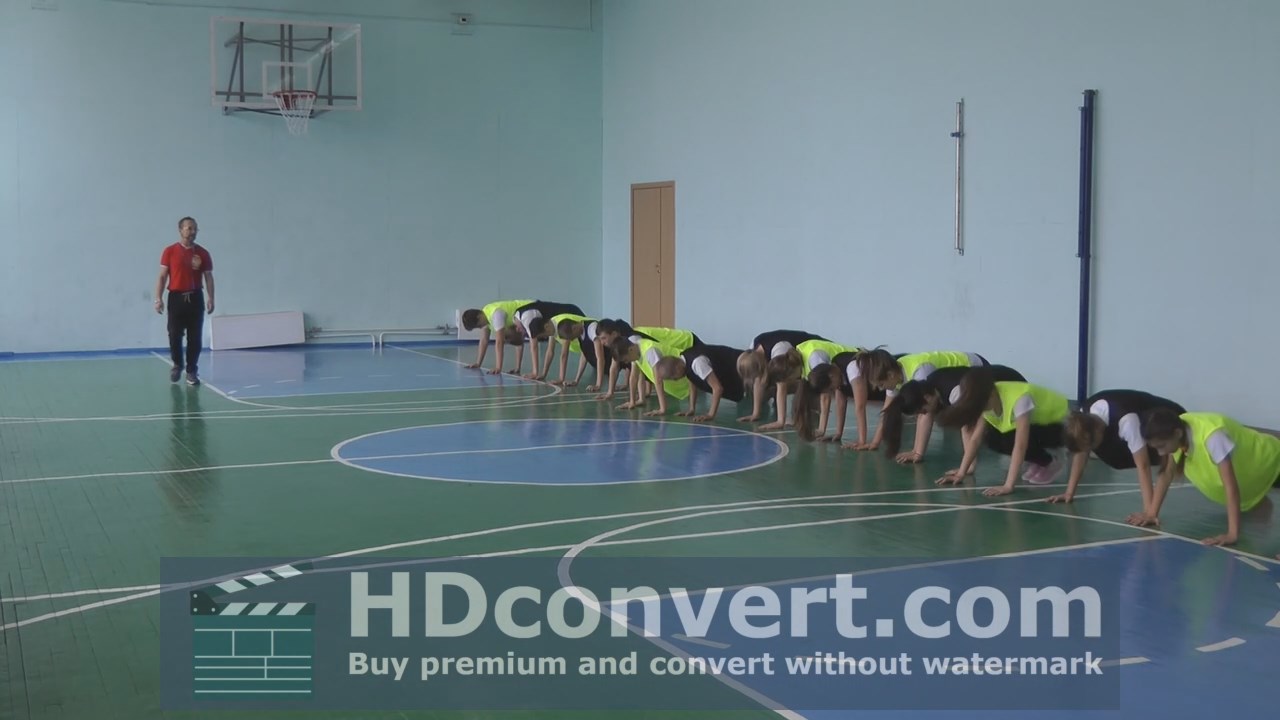 Самоконтроль
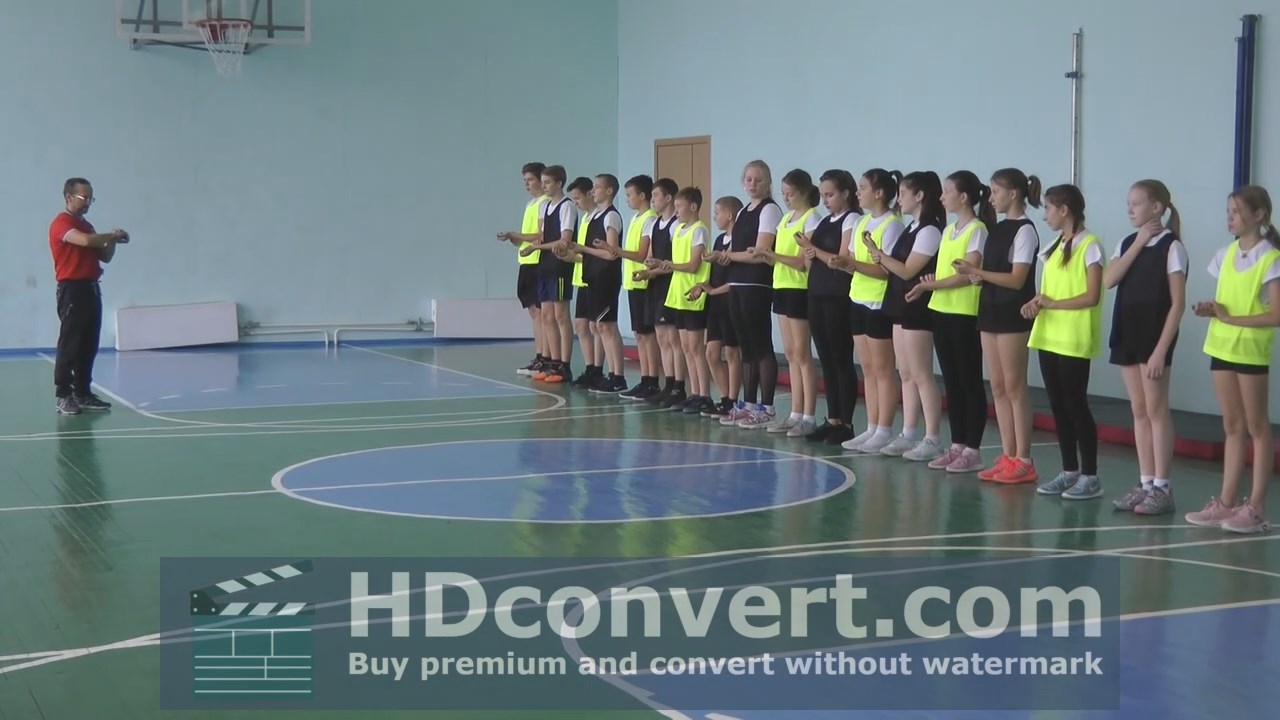 «Школа мяча»
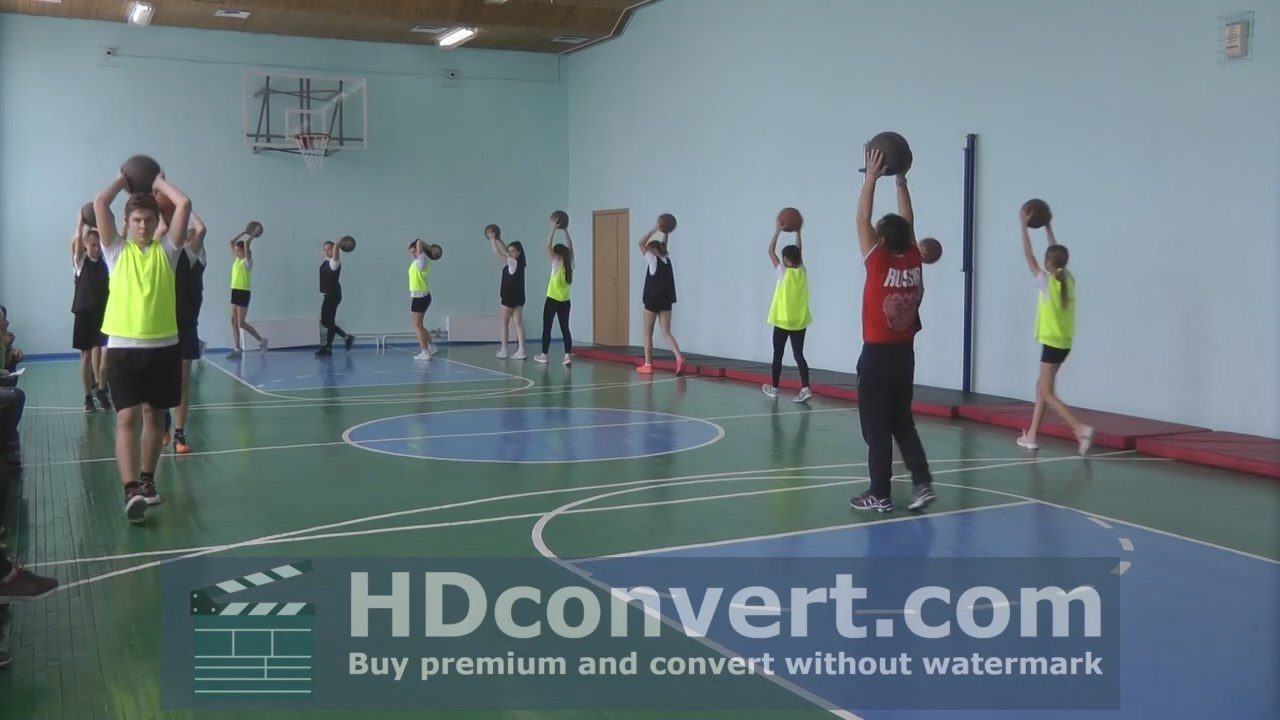 «Школа мяча»
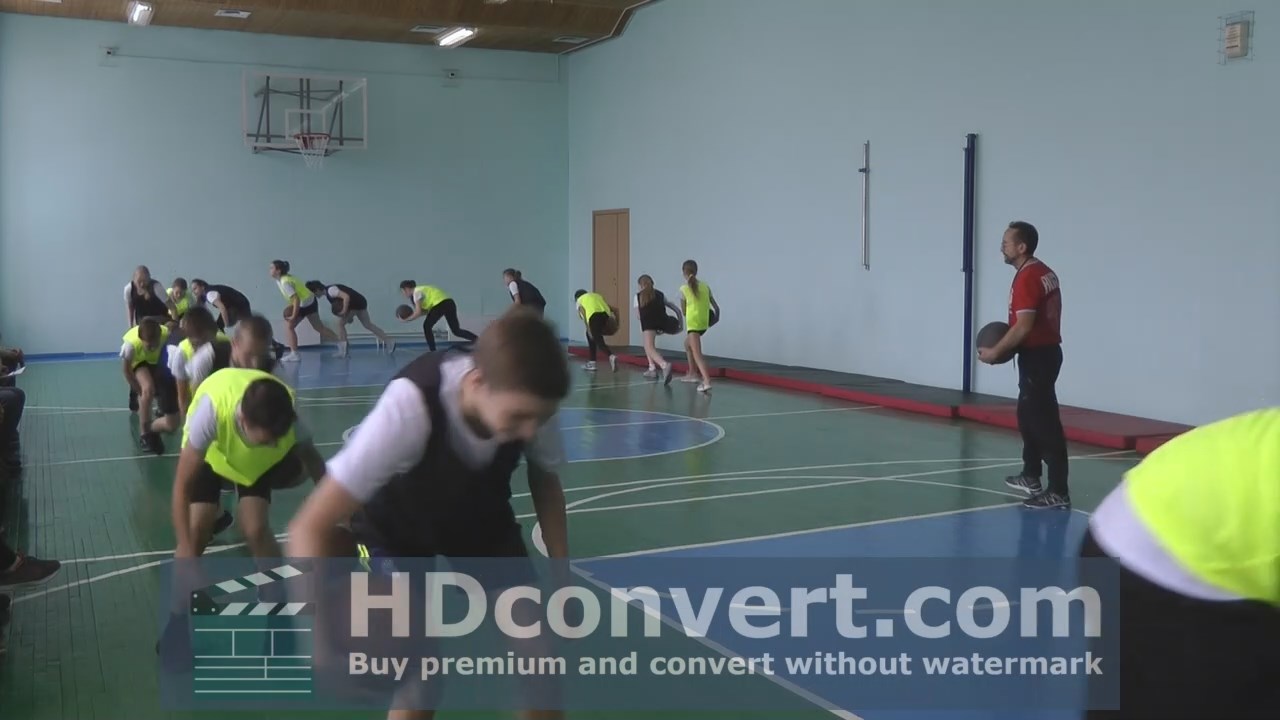 «Школа мяча»
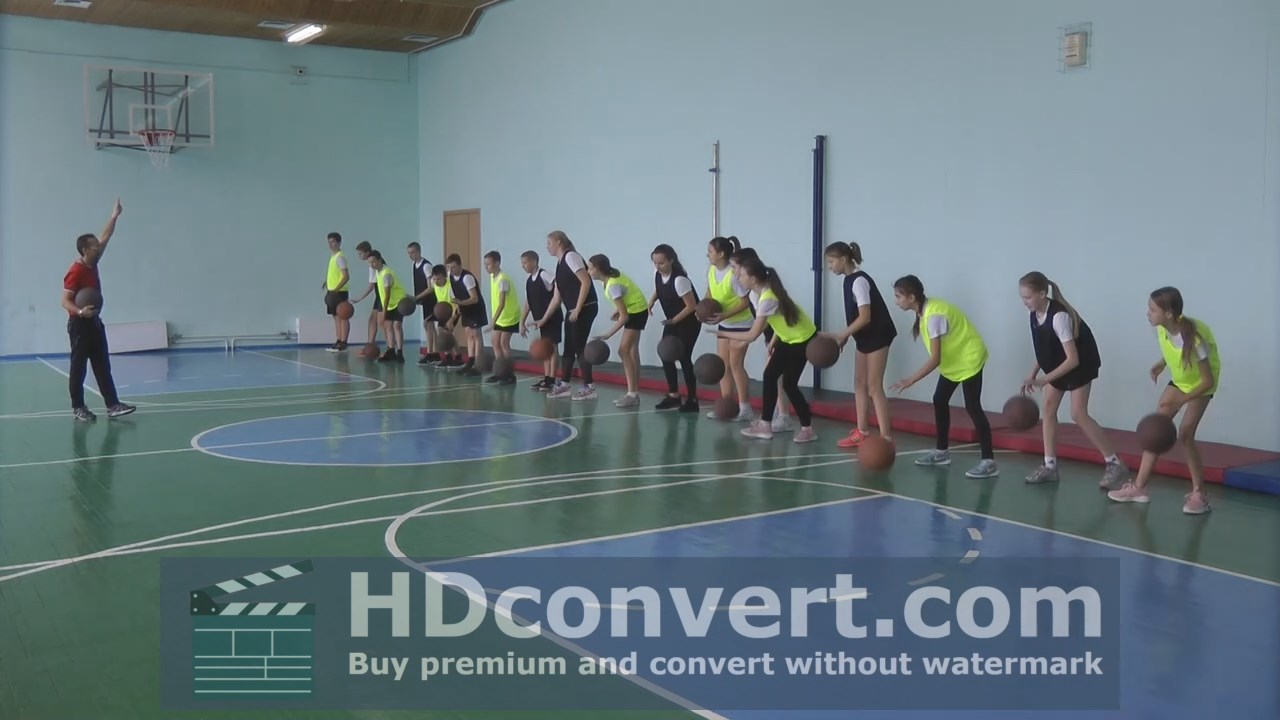 «Баскетбольные салки»
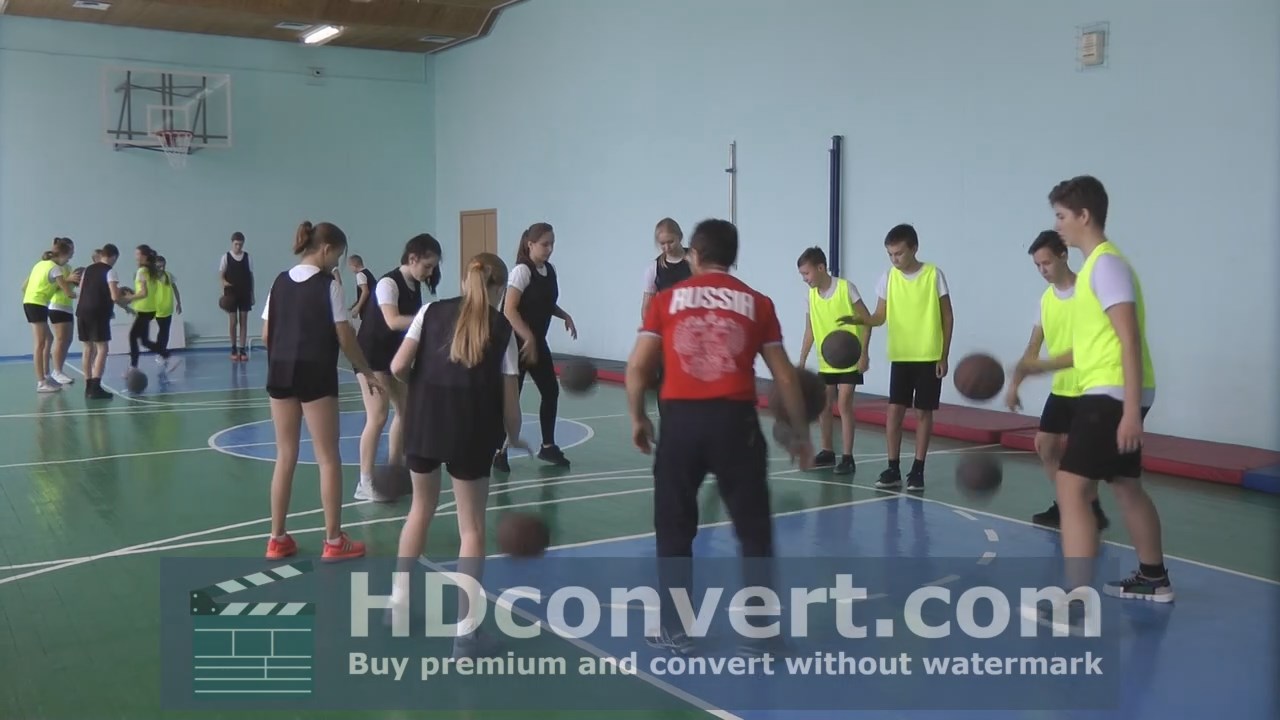 «Баскетбольные салки»
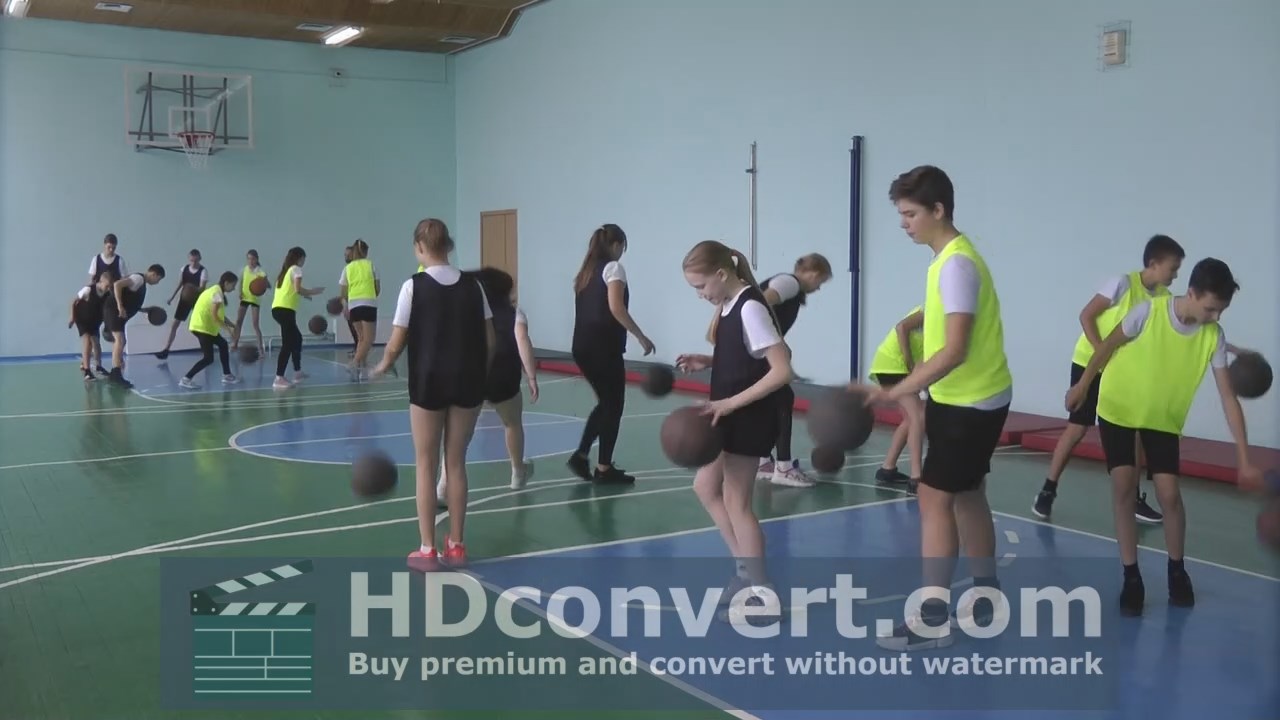 «Баскетбольные салки»
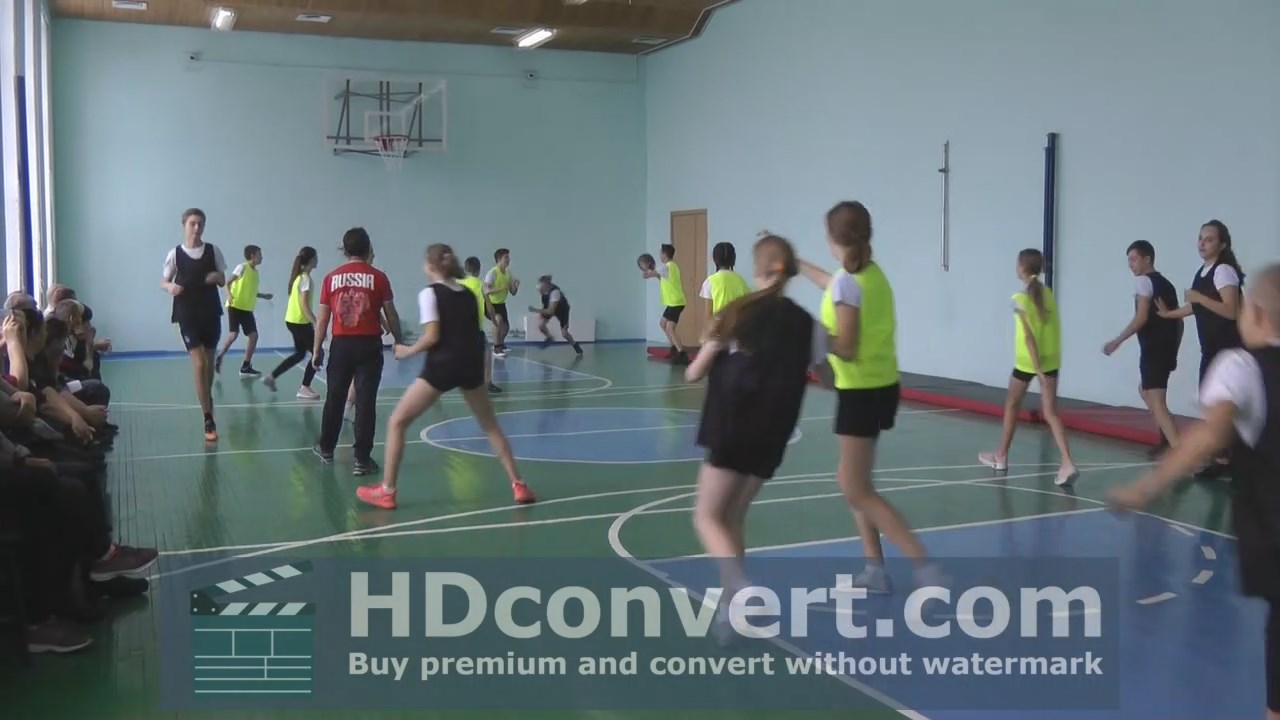 Самоконтроль
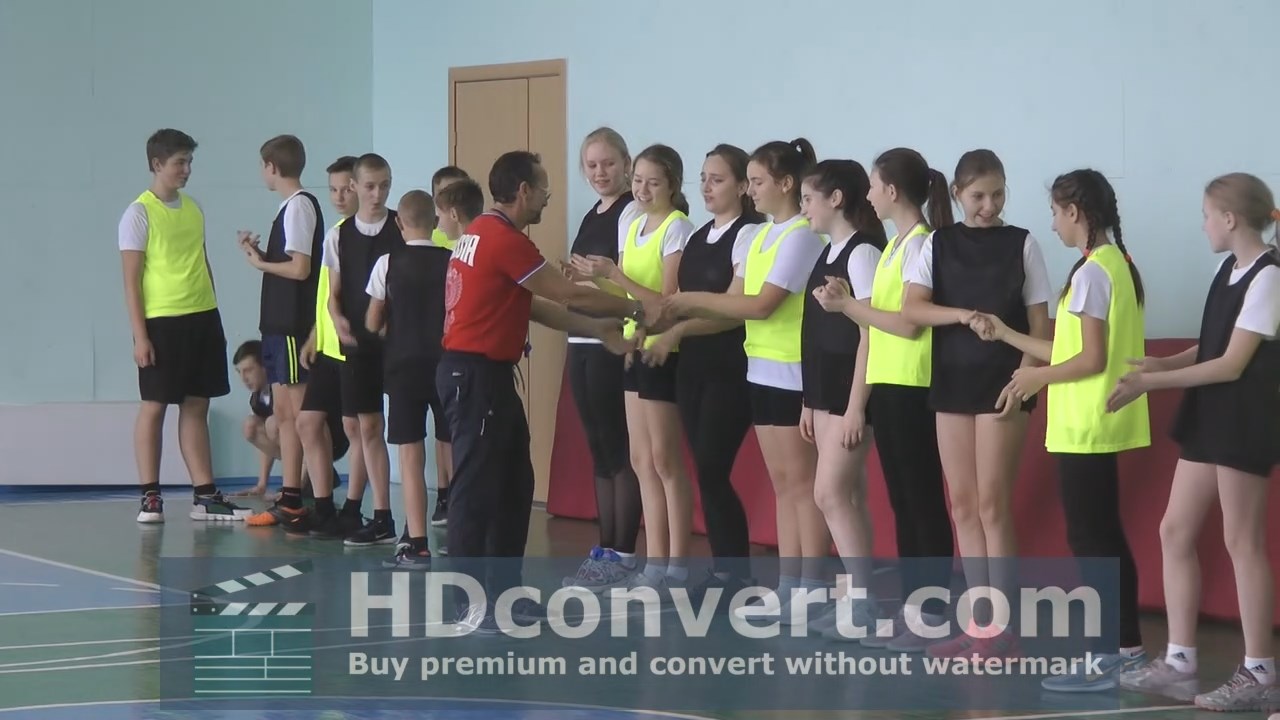 Прыжки с длинной скакалкой
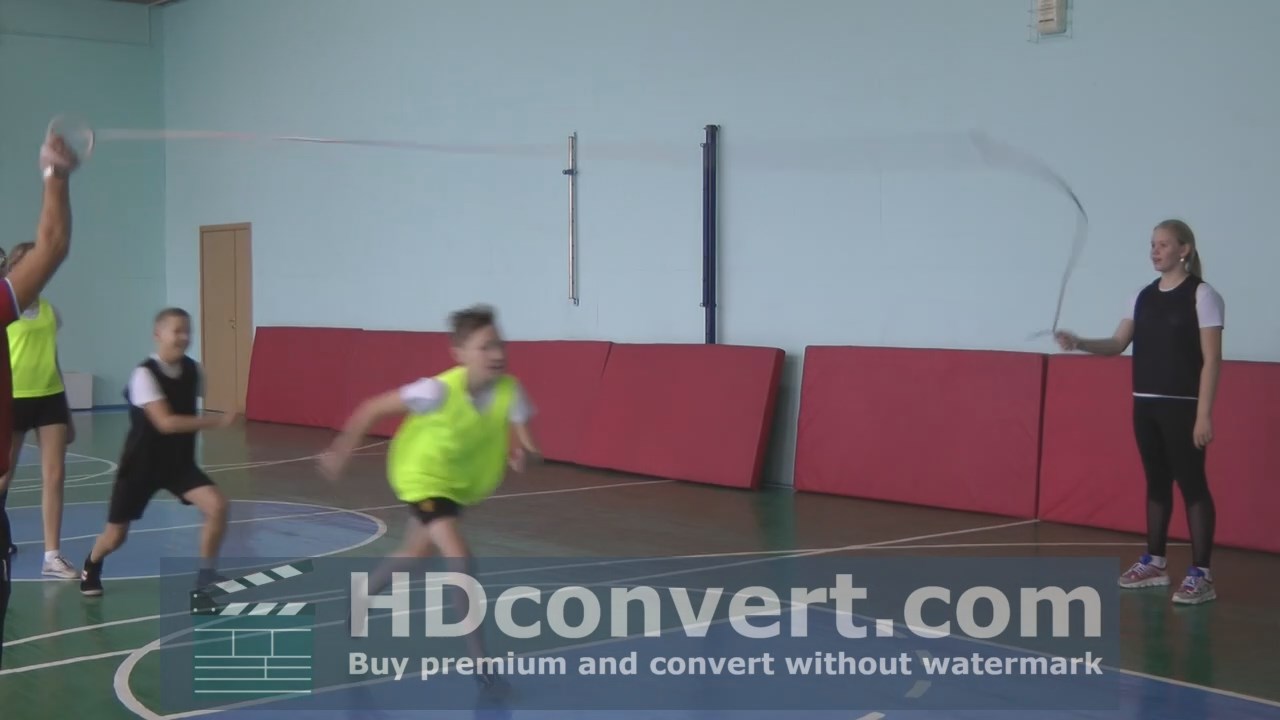 Прыжки с длинной скакалкой
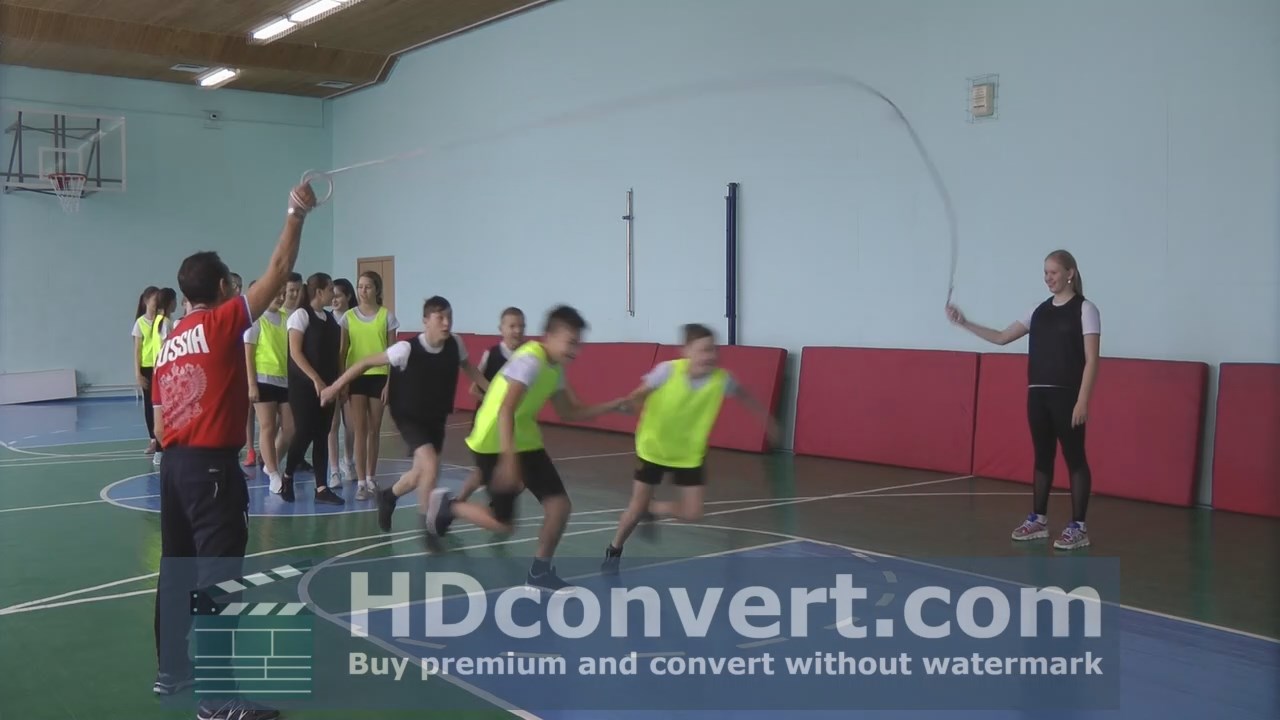 Прыжки с длинной скакалкой
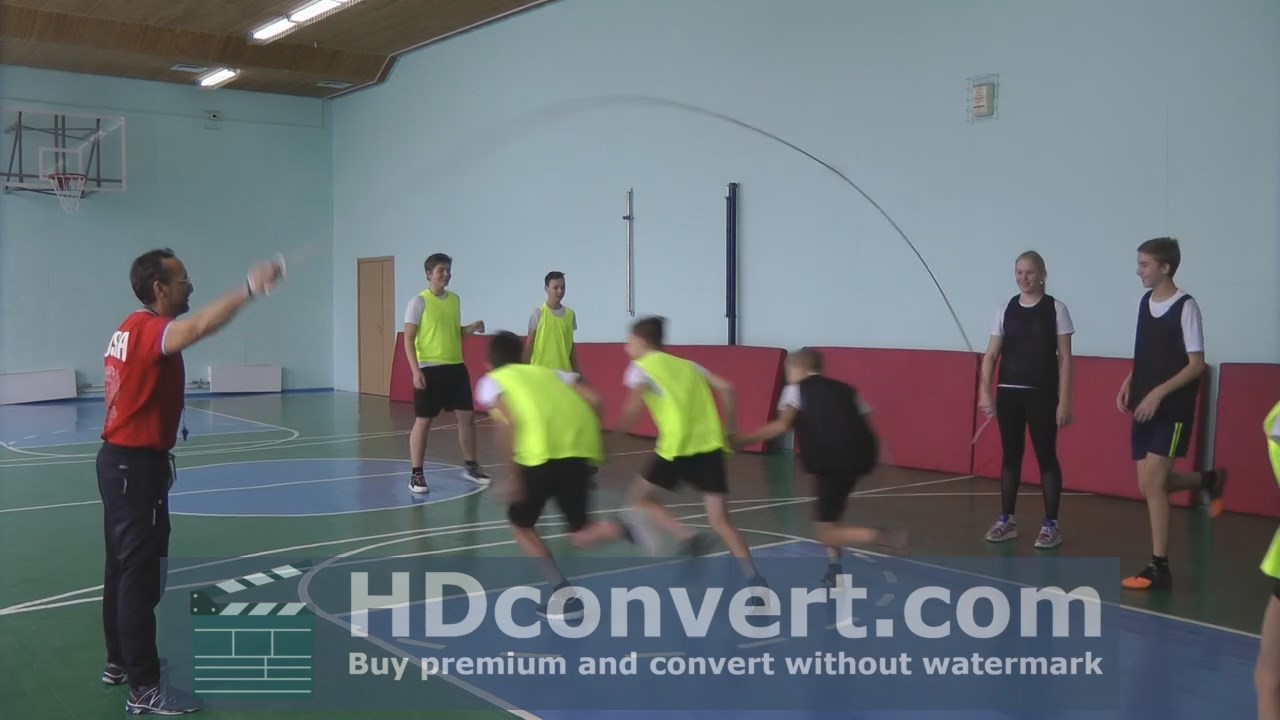 Окончание урока
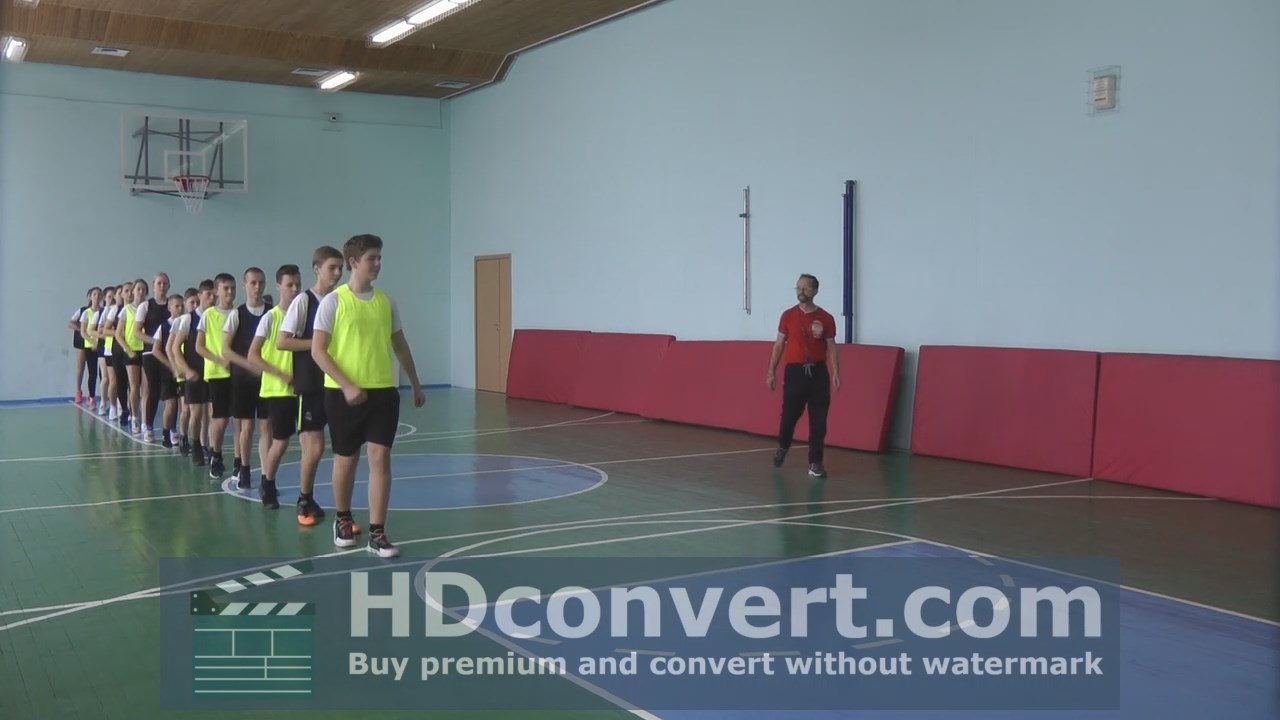 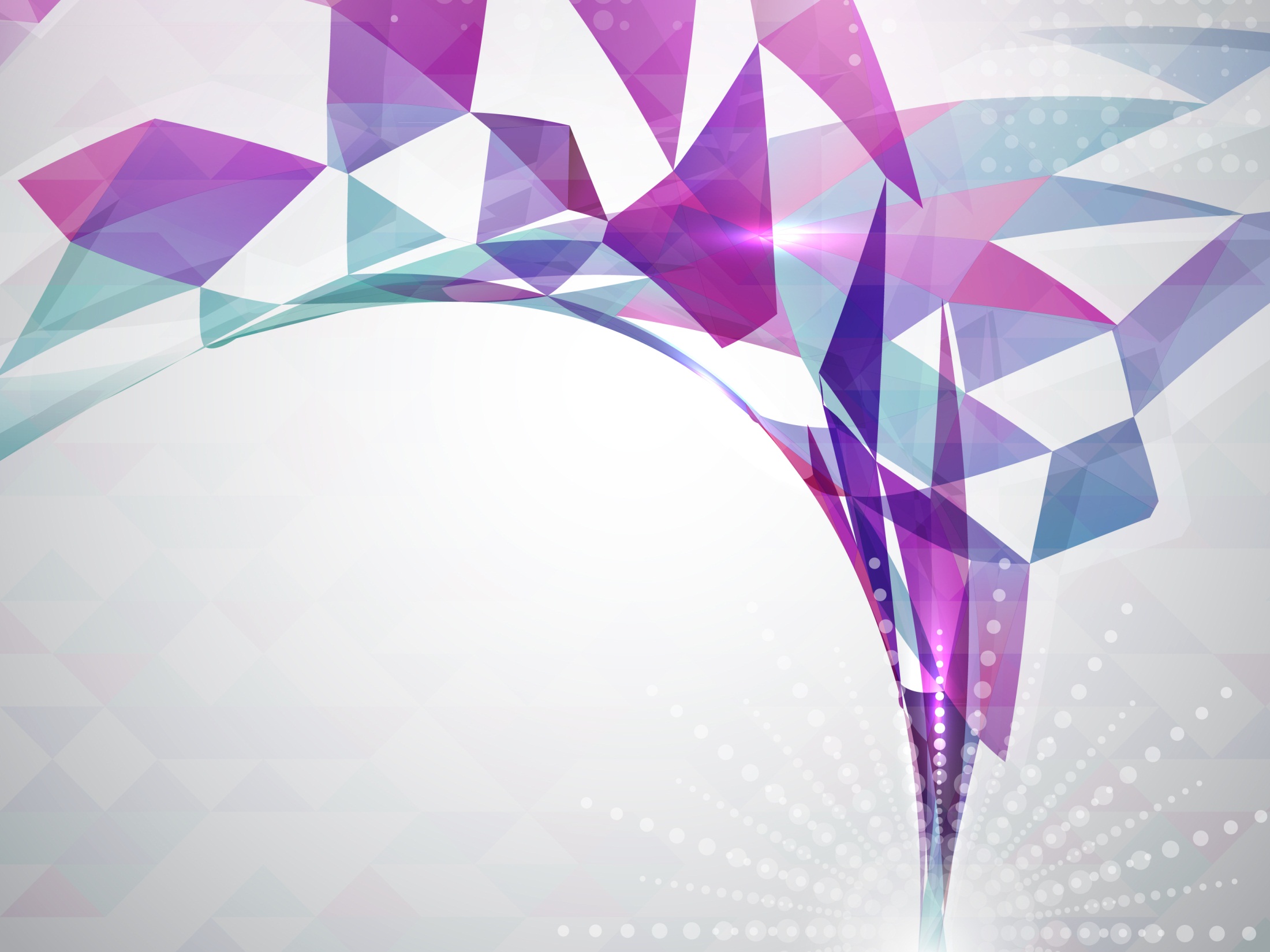 Физкультурно-спортивная составляющая в образовании кадет
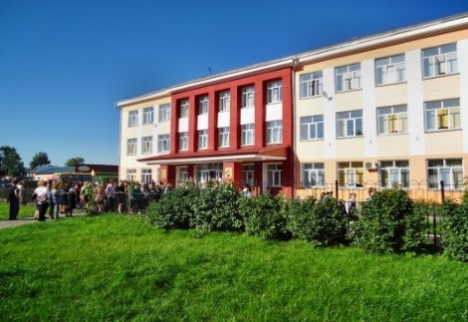 Иванов Александр Николаевич,учитель физической культурыМБОУ «Яйская СОШ №2»